WEB SİTESİ PLANLAMAK
Nbp220 web projesi yönetimi
Web Sitesi Nedir?
İnternet ağında barınan grafik tasarım ve web yazılım dilleriyle şekillendirilmiş bir tanıtım ve paylaşım biçimidir. 
Web siteleri veya diğer bir ismiyle internet siteleri online mecrada yayınlandıkları adresler vasıtasıyla kendilerini ulaşılabilir kılarlar. 
Web siteleri 7/24 erişilebilir olmalıdır.
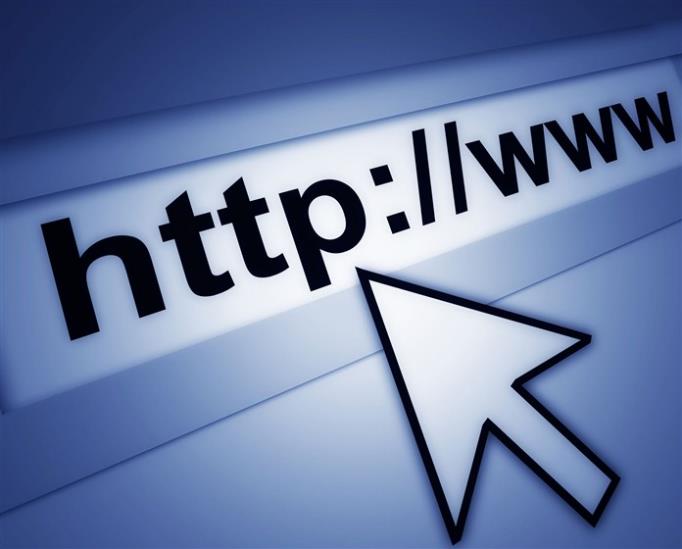 25.01.2020
A.Ü. NMYO
2
Web Sitesi Nedir?
Bir web sitesi yalnızca tek sayfadan ibaret olabileceği gibi içten içe gezilebilen sayfalar yumağı halinde de konumlandırılmış olabilir. 
Kimi web siteleri yalnızca statik bir yapıya sahiptir ancak içerik bakımından zenginleşmiş web siteleri dinamik bir yapıda tasarlanmış ve kodlanmıştır. 
Kodlama esnasında HTML, CSS, JS, Asp.Net, PHP vb. yazılım çeşitleri ile yoğurularak çalışır duruma gelir.
25.01.2020
A.Ü. NMYO
3
Web Sitesi Türleri
Web Sitesi Türlerine Verilebilecek Örnekler
1- Online satış siteleri2- Haber siteleri3- Oyun siteleri4- Tanıtım siteleri5- Blog siteleri6- Kurumsal web siteleri7- Kişisel web siteleri8- Paylaşım siteleri9- Forum siteleri
25.01.2020
A.Ü. NMYO
4
Web Sitesi Planlamak
1- Hedefleriniz açık ve iyi tanımlanmış olsun
İlk adımınız web sitenizin hedeflerini belirlemek olmalı. Web sitenizin amacı ne? Web sitenizle ne elde etmek istiyorsunuz? Örneğin, internetten satış yapmayı planlıyorsanız kuracağınız internet sitesi marka farkındalığını artırmak ve fiziksel mağazanızı tanıtmak için kuracağınız bir internet sitesinden farklı olacaktır. Uzun vadeli hedefleri de göz önünde bulundurmalısınız. Gelirinizi veya karlılığınızı mı artırmak istiyorsunuz? Veya müşteri memnuniyetinizi iyileştirmek mi? Hedeflerinizi belirledikten sonra diğer her şeyi bu doğrultuda planlamanız çok daha kolay olacaktır.
25.01.2020
A.Ü. NMYO
5
Web Sitesi Planlamak
2- Hedef kitlenizi tanımlayın

İşletmenize kimi çekmek istediğinizi iyi düşünün; sık yapılan bir hata herkese hitap etmeye çalışmaktır. Kimi hedeflediğinizi bilmek, verdiğiniz mesajı ve genel web sitesi içeriğinizi düzenlemenize yardımcı olacaktır. Hedef kitlenizi belirledikten sonra enerjinizi ve paranızı bu kitleyle iletişim kurmak için harcayın. Onlara görmek ve duymak istedikleri şeyleri verin. Hedef kitlenize odaklanmak web sitenizin tarzını, stilini ve ihtiyaçlarını belirlemenize yardımcı olacaktır.
25.01.2020
A.Ü. NMYO
6
Web Sitesi Planlamak
3- Tonunuzu belirleyin
Web siteniz potansiyel bir müşterinin markanızla ilk karşılaşması olabilir, bu nedenle müşterilerle iletişim kuracağınız tonu belirlemek çok önemli. Hedef kitlenizi ve onların ihtiyaçlarını düşünün. Web sitenizi ziyaret ettiklerinde ne hissetmelerini istiyorsunuz? Marka ve sektör varlığınızın altını çizen bilgilendirici ve profesyonel bir ton mu kullanmak istiyorsunuz, yoksa dükkânınızı veya kafenizi ziyaret etmek için heyecanlanmalarını sağlayacak bir ton mu? Aynı sözler farklı tonlarla pek çok farklı şekilde söylenebilir ve anlaşılabilir. Farklı farklı web sitesi tasarımları deneyin, değişik fontlar, düzenler ve başlıklar deneyerek en iyi tonu yakalamaya çalışın.
25.01.2020
A.Ü. NMYO
7
Web Sitesi Planlamak
4- Web sitenizde yer almasını istediğiniz özellikleri sıralayın
Web sitenizin görünümü tabii ki çok önemli ama öncelikle işletmenizin ihtiyaçlarını karşıladığından emin olmalısınız. Web sitenizin ne yapmasını istediğinize karar verin ve müşterilerinizin sitenizde ne yapmalarını istediğinizin açık olduğundan emin olun. 
Bir kuaför için randevu alma tuşu, pazarlama danışmanlığı için bültene kaydolabilecekleri bir yer veya müşterileri gelmeye teşvik etmek için işyerindeki indirimli ürünleri gösterdiğiniz bir sayfa olabilir. İnternet üzerinden satış yapmıyor olsanız bile web sitesi fiziki işletmenin tanınırlığını artıracaktır. Web sitenizin kilit özelliklerini belirledikten sonra sitenizin taslağını çıkarabilirsiniz.
25.01.2020
A.Ü. NMYO
8
Web Sitesi Planlamak
5- İçerik ihtiyaçlarınızı belirleyin
Web sitenizin ne yapması gerektiğini zaten biliyorsunuz ama yapabileceğinden emin misiniz? Bir ziyaretçinin web siteniz hakkında ilk izleniminin oluşması sadece 50 milisaniye alıyor. Potansiyel müşterinizi web sitenizde tutmak için sadece o kadar zamanınız var. Bu nedenle işletme hakkındaki her şeyi sitenize koymak iyi bir fikir gibi gözükse de içeriğinizi az ama öz tutmak çok daha iyi olacaktır. Web sitenizin içeriği ulaşılabilir ve açık olmalı.
25.01.2020
A.Ü. NMYO
9
Web Sitesi Planlamak
Web sitenizin yapısına bakın ve içeriklerinizin taslağını çıkarın. Sitenizde mutlaka olması gereken içerikler nedir? Peki ya olması iyi olacak olanlar? İletişim bilgileriniz, adresiniz, ürün veya hizmet bilgileri ve fiyat en önemli bilgiler arasında olabilir. En önemlileri ana sayfanızda bulundurmaya dikkat edin. Örneğin pek çok e-ticaret sitesi farklı indirim ve ürünlere dikkat çekmek için ana sayfalarında değişen fotoğraflar bulundururlar, bu müşterileri site içerisinde yönlendirmelerine ve farklı ürünleri satmalarına yardımcı olur.
25.01.2020
A.Ü. NMYO
10
Web Sitesi Planlamak
Her şeyi aynı anda yapmaya çalışmayın. Eğer bir blog yapacaksanız düzenli olarak güncellemeyi ihmal etmeyin – eğer yapamayacaksanız hiç blog koymamak daha iyi olabilir. Her işletmenin farklı içerik koyma ihtiyaçları olacaktır, ihtiyaçları belirleyip sitenizi ona göre tasarlamayı unutmayın.
25.01.2020
A.Ü. NMYO
11
Kaynaklar
1- Web Projesi Yönetimi Ders Notları, E. Ergün, 
2- Web sitesi planlama için ipuçları, S. Maruzzi, E.T.: 25.01.2020
	https://www.dunya.com/kose-yazisi/web-sitesi-planlama-icin-ipuclari/350472
3- Web Site Planlaması, E.T.: 25.01.2020
https://www.webnof.com/web-site-planlamasi/
25.01.2020
A.Ü. NMYO
12